5. ディープラーニング
（人工知能）
URL: https://www.kkaneko.jp/ai/mi/index.html
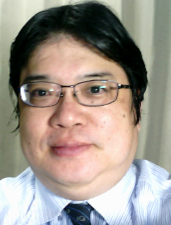 金子邦彦
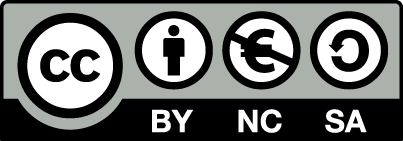 1
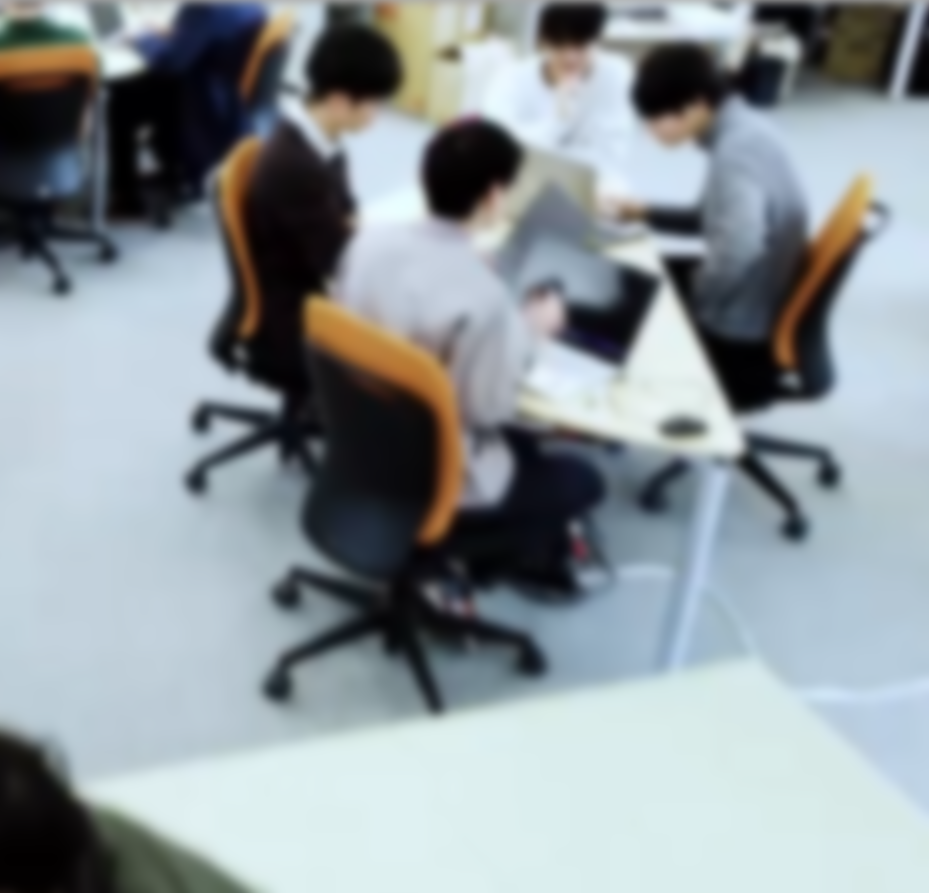 アウトライン
ニューラルネットワークの仕組み
ディープラーニング
ユニット，活性化，結合の重み
活性化関数，伝搬
ニューラルネットワークを用いた分類
ニューラルネットワークの学習
2
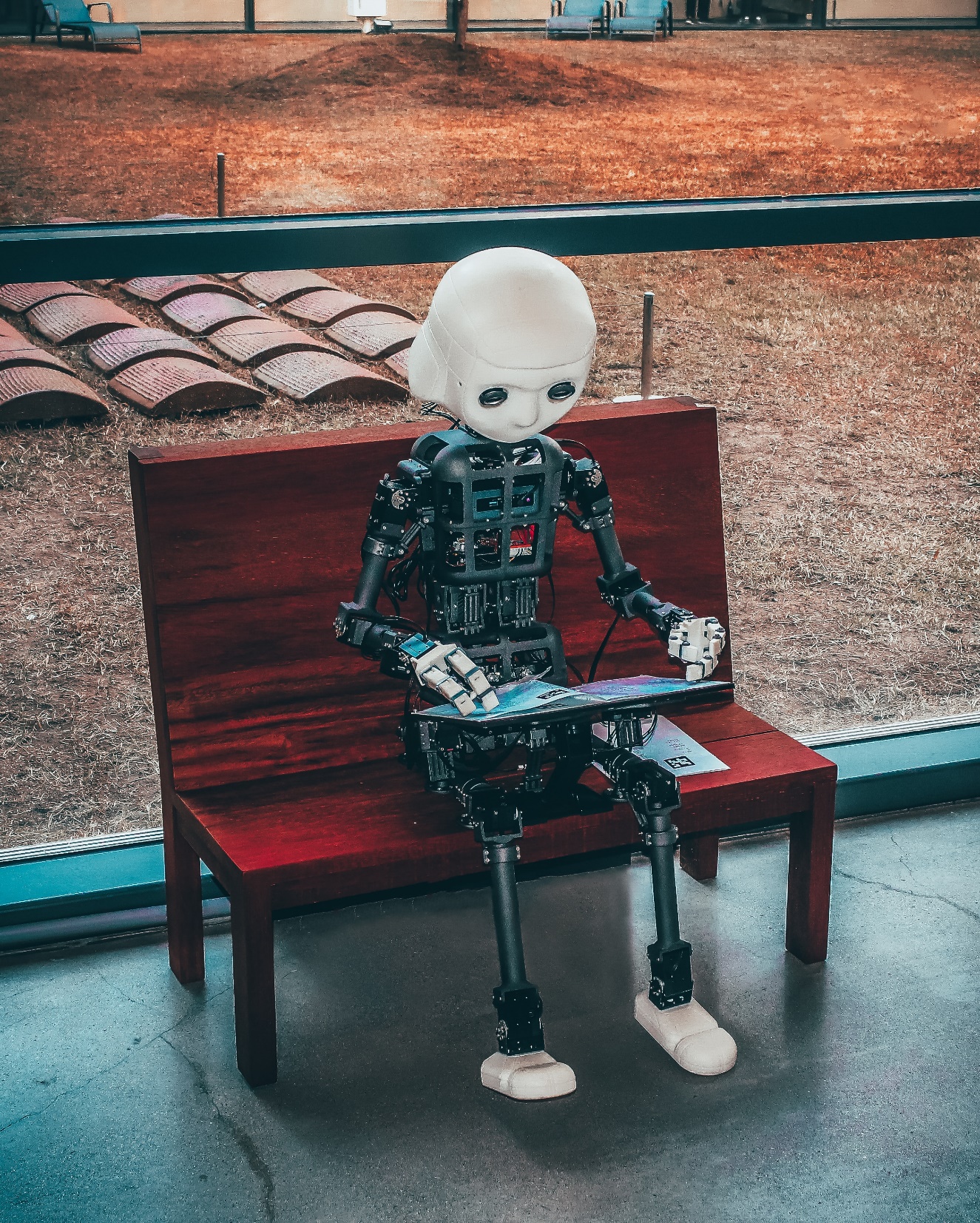 まとめ　機械学習
機械学習は，コンピュータがデータを使用して学習することより知的能力を向上させる技術
情報の抽出能力，ルールや知識のプログラム化不要などの特徴を持つ
他の方法では解決が難しかった問題に取り組むことが可能に
3
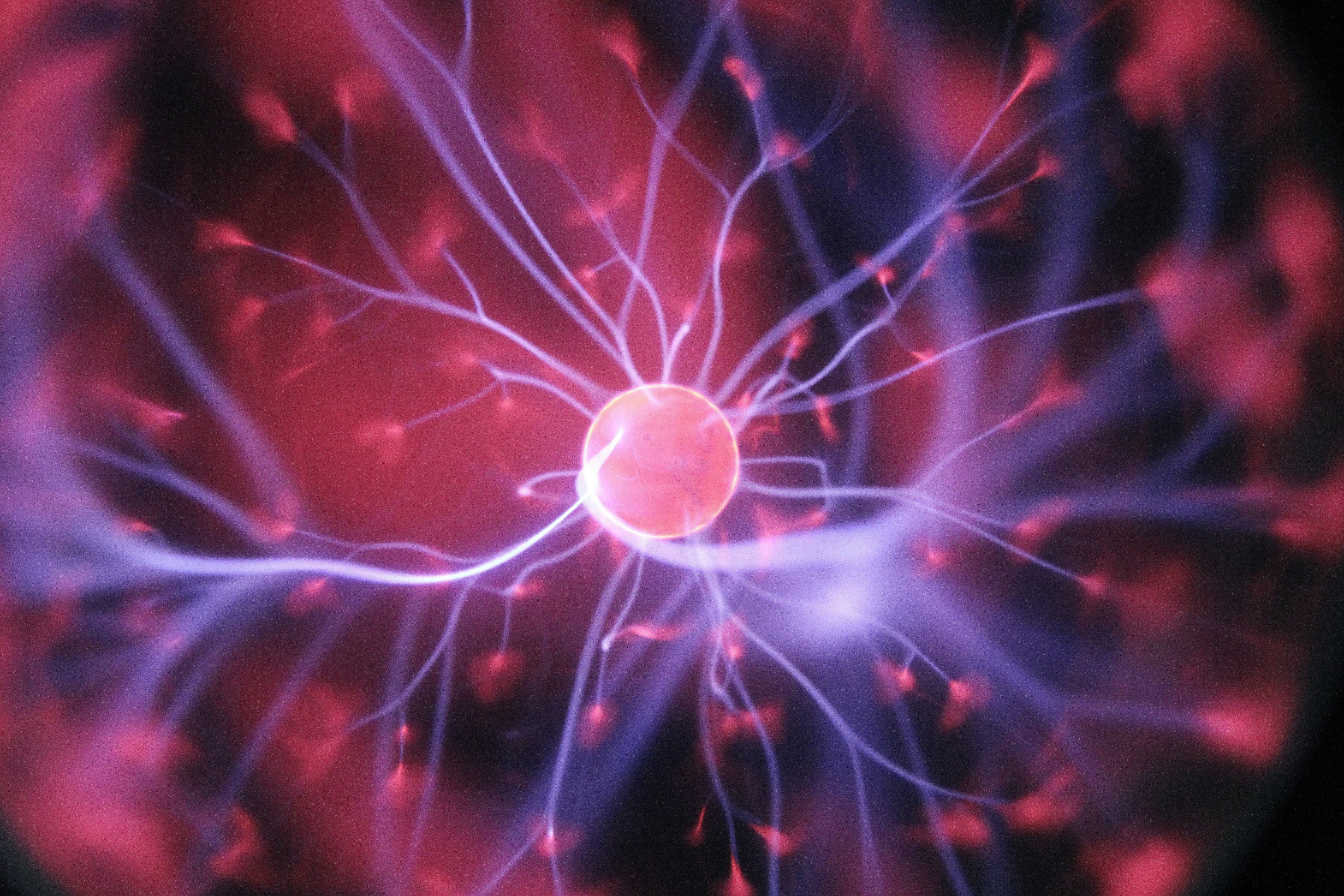 まとめ　ニューラルネットワーク
ニューラルネットワークは，機械学習の一種
生物の脳の働きを模倣することを目指す
数理に基づいた原理に基づいて動作
ニューラルネットワークは機械学習に広く活用されており，性能や学習の効率が向上している
4
5-1 ニューラルネットワークの仕組み
5
ニューラルネットワーク
機械学習の能力を持つ．
コンピュータで動作．
ユニットがつながり，ニューラルネットネットワークを構成．
ユニット
ユニット
ユニット
ユニット間の結合
ユニット間の結合
出力データ
入力データ
6
[Speaker Notes: 良好な学習能力をもち，機械学習が脚光をあびるきっかけにも

機械学習を勉強するとき，ニューラルネットワークは良い手段と考える

機械学習では，ニューラルネットワークを使う場合もあれば，ニューラルネットワークではない他のものもある（あとで詳しく）]
ニューラルネットワークの基礎
単純な仕組み．明確な原理に基づいて処理を行う
ユニットは，基本，入力の重みづけ，合計とバイアス，活性化関数の適用を行う
ユニットのネットワークである
多数のユニットとそれらのユニット間の結合から構成
ユニット
ユニット
ユニット
ユニット間の結合
ユニット間の結合
7
入力の重みづけ，合計とバイアス，活性化関数の適用
入力の重みづけ: ユニットは複数の入力を受け取り、それぞれの入力に対して重みを掛ける（掛け算）
合計とバイアス: 1. の合計を求め，バイアスと呼ばれる値を足す（足し算）
活性化関数の適用: 2. の値に，活性化関数を適用して出力値を得る）
10.1    × 0.1      ⇒ 1.01
合計に
応じた出力値
0.51
合計
0.51
-0.5   × 0.8     ⇒ -0.4
0.2    × -0.5    ⇒ -0.1
重み
入力
8
ニューラルネットワークの活性化関数のバリエーション
〇 活性化関数は値を変換する機能を持ち，さまざまな種類がある
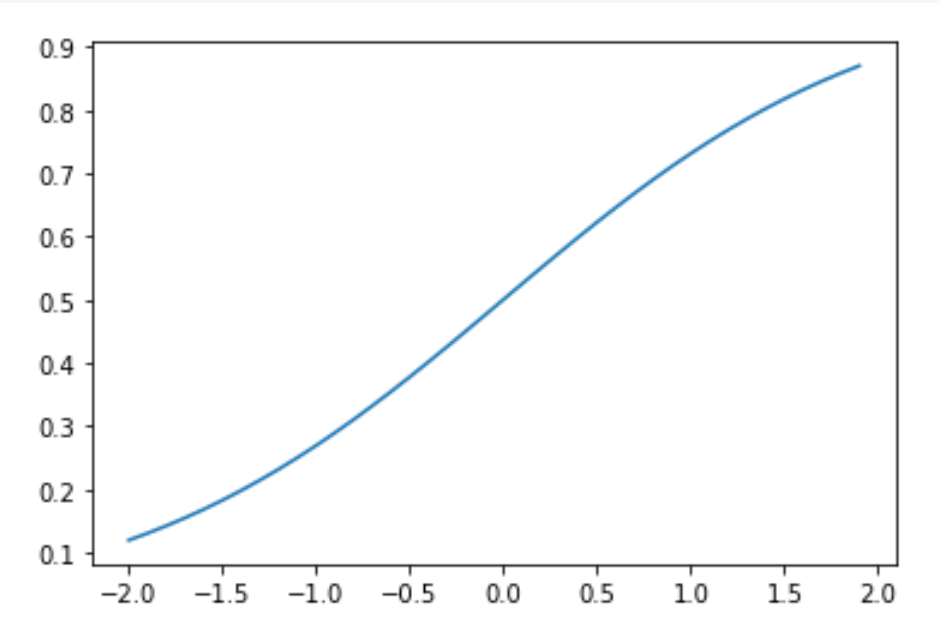 シグモイド
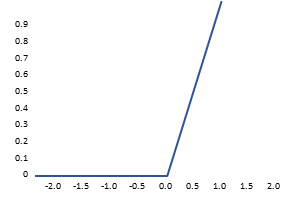 ReLU 
（2011年発表）
9
URL: https://trinket.io/python/af9e01d901
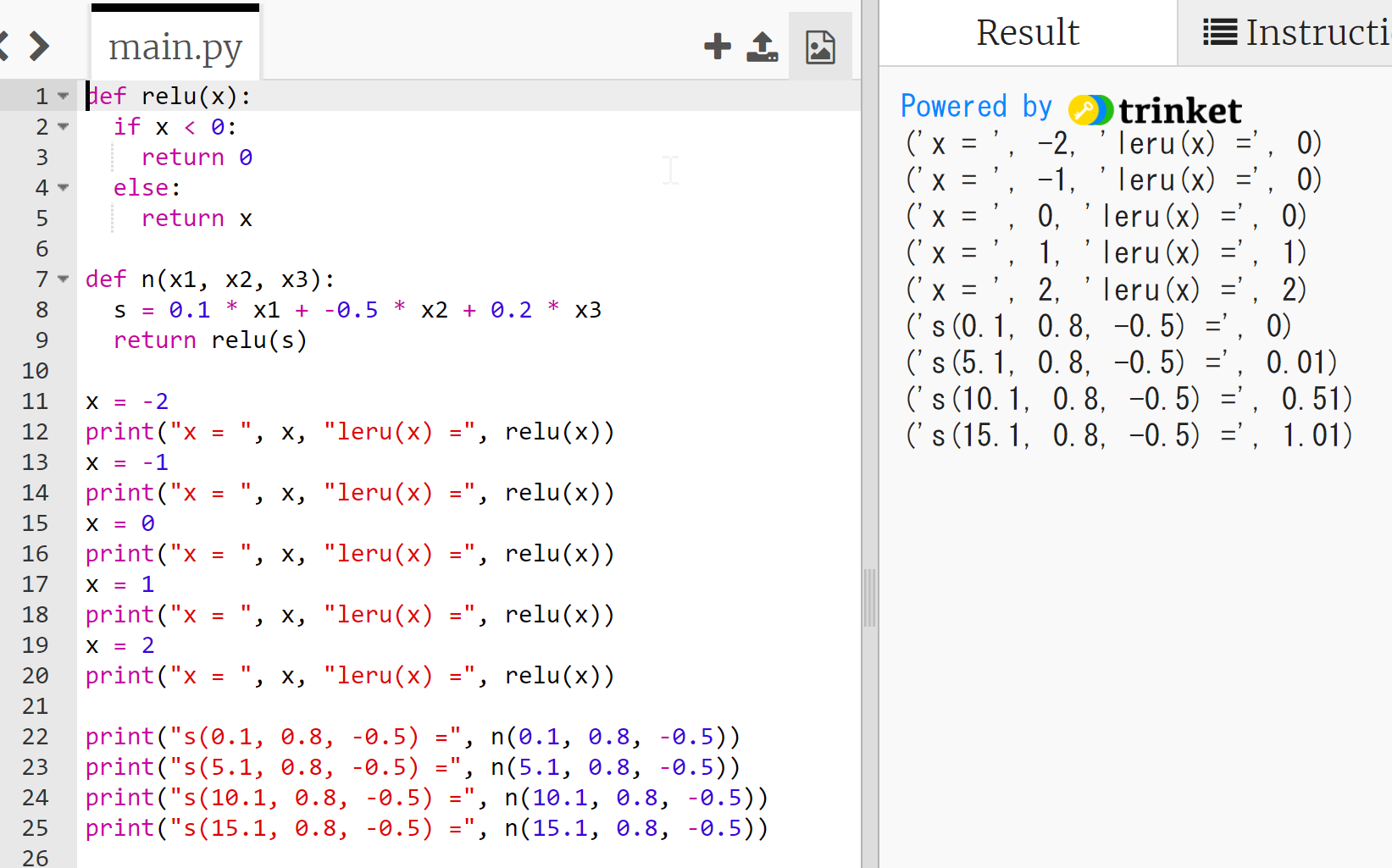 s(20.1, 0.8, -0.5) の値は？ S(25.1, 0.8, -0.5) の値は？
10
ニューラルネットワークの処理の原理
入力の重みづけ: 1 × w1, 1 × w2, 1 × w3, 0 × w4, 1 × w5, 1 × w6, 0 × w7,  0 × w8, 1 × w9（w1 から w9 は重み）
合計とバイアス:1 × w1 + 1 × w2 + 1 × w3 + 0 × w4 + 1 × w5 + 1 × w6 + 0 × w7 + 0 × w8 + 1 × w9 + b （b はバイアス．プラスや０やマイナスの数）
活性化関数の適用による出力値の取得f(1 × w1 + 1 × w2 + 1 × w3 + 0 × w4 + 1 × w5 + 1 × w6 + 0 × w7 + 0 × w8 + 1 × w9 + b) （f は活性化関数）
活性化関数はさまざまな種類
1  1
2  1
3  1
4  0
5  1
6  1
7  0
8  0
9  1
重み
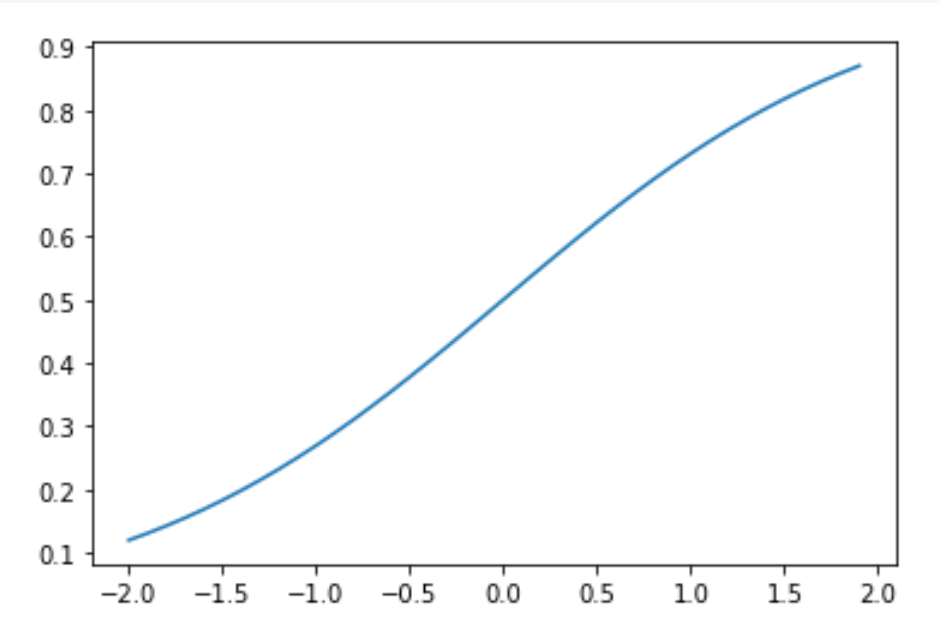 w1 
w2
w3
w4
w5
w6
w7
w8
w9
1   2   3
4   5   6
7   8   9
シグモイド
ユニット
0.9

0.8

0.7

0.6

0.5

0.4

0.3

0.2

0.1

0
ReLU 
（2011年発表）
入力
合計は，
1 × w1 + 1 × w2 + 1 × w3 +
0 × w4 + 1 × w5 + 1 × w6 +
0 × w7 + 0 × w8 + 1 × w9
白黒の画像
（画素は 0 または 1）
-2.0     -1.5     -1.0     -0.5      0.0      0.5      1.0      1.5      2.0
11
[Speaker Notes: 良好な学習能力をもち，機械学習が脚光をあびるきっかけにも

機械学習を勉強するとき，ニューラルネットワークは良い手段と考える

機械学習では，ニューラルネットワークを使う場合もあれば，ニューラルネットワークではない他のものもある（あとで詳しく）]
ニューラルネットワークの構造のバリエーション
〇 層構造で全結合のものが最もシンプル
層構造：前の層から結果を受けとって，次の層へ結果を渡す
全結合：二層の間で，すべてのユニット同士が結合



〇 フィードバック，メモリなど複雑なものもある
全結合
全結合
全結合
フィードバック
全結合
全結合
全結合
メモリユニット付き
メモリユニット付き
フィードバック
RNN
LSTM
フィードバック
12
層構造とデータの流れ
ユニット
ユニット
ユニット
ユニット間の結合
ユニット間の結合
出力
入力
二層目
一層目
三層目
層構造では，データは，入力から出力への一方向に流れる
各層は、同じ種類のユニットで構成
13
全結合のニューラルネットワーク
ユニット
ユニット
ユニット
ユニット間の結合
ユニット間の結合
出力
入力
二層目
一層目
三層目
全結合では，２つの層の間で，すべてのユニット同士が結合される
１つのユニットの出力は，次の層のすべてのユニットに影響
14
ニューラルネットワークが多様に利用できる原理
望みの出力が得らえるように，重み，バイアスを調整
このとき，結合のさせ方，ユニット数，ユニットの種類などは変化させない
ReLU
バイアス
は 0
2.0




1.0




0
1   2
活性化関数
重み
-2.0    -1.0    0.0     1.0     2.0
1, 1      1
1 
1
0, 1      0
ユニット
-1

 
2
重み
2.0




1.0




0
ReLU
バイアス
は +1
1, 0      0
-2.0    -1.0    0.0     1.0     2.0
重み
0, 0      1
1 
1
入力
望みの
出力
2.0




1.0




0
ユニット
ReLU 
バイアス
は -1
15
-2.0    -1.0    0.0     1.0     2.0
URL: https://trinket.io/python/8a0eed74c9
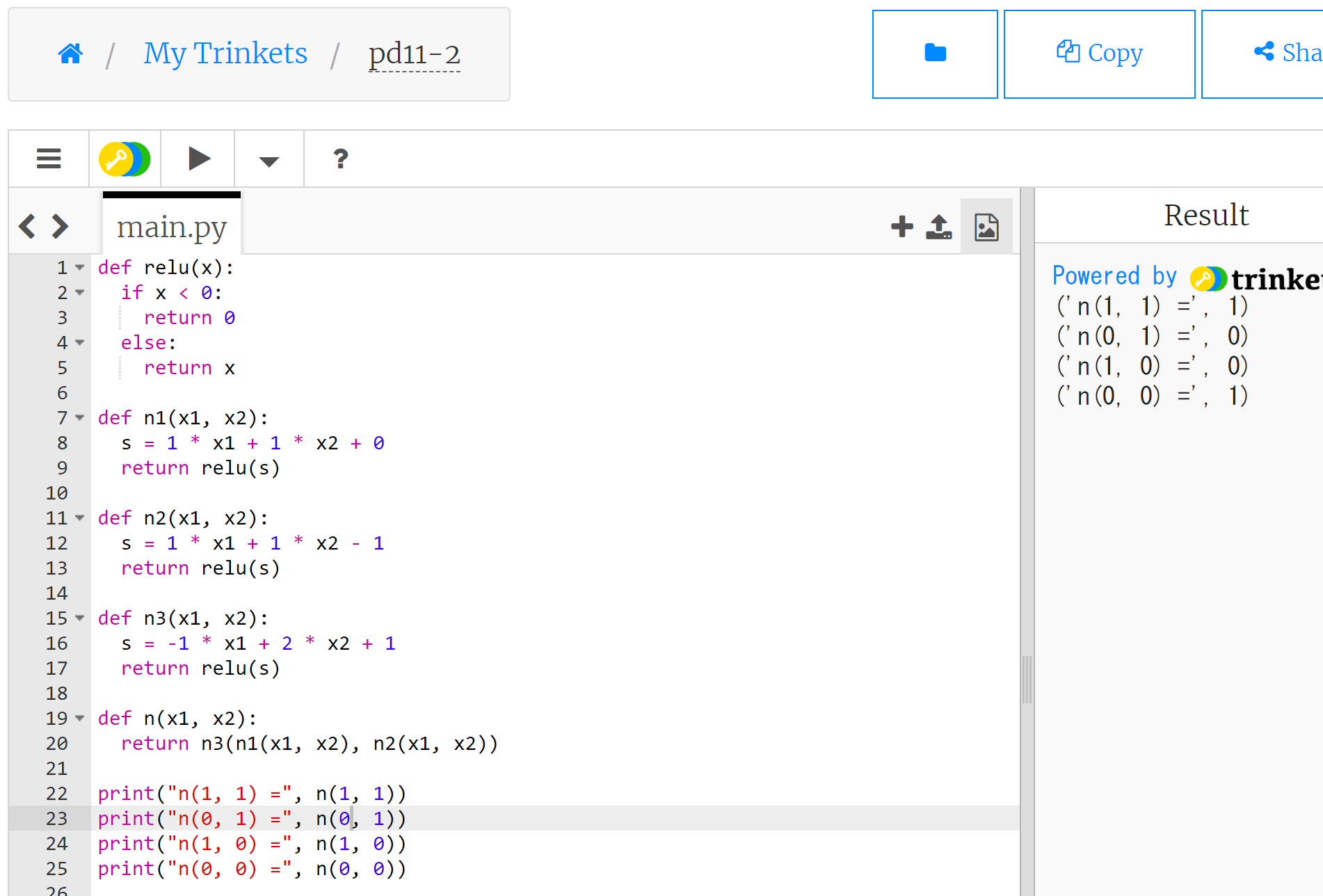 16
それぞれのユニットが「特定のパターンを識別して
いる」と考えることもできる
1   2
1 
1
1, 1      1
2.0




1.0




0
ReLU
バイアスは０
-2.0    -1.0    0.0     1.0     2.0
0, 1      0
ユニットが
識別する
パターン
-1

 
2
2.0




1.0




0
ReLU
バイアス
は +1
1, 0      0
-2.0    -1.0    0.0     1.0     2.0
ユニットが
識別する
パターン
1 
1
0, 0      1
ユニットが
識別する
パターン
2.0




1.0




0
ReLU 
バイアス
は -1
-2.0    -1.0    0.0     1.0     2.0
17
ニューラルネットワークのまとめ
ニューラルネットワークは，単純な原理で動く
ユニットは複数の入力を受け取る．中では，活性化関数を用いた値の変換を行う．
層構造と全結合のニューラルネットワークが最もシンプルである．入力から出力の方向へ一方向にデータが流れる．２つの層の間のユニットはすべて結合．
ニューラルネットワークは，結合の重みとバイアスを調整して，望みの出力を得る．

ニューラルネットワークの学習では，データを利用して，望みの出力が得られるように，結合の重みとバイアスの調整が行われる．画像認識や自然言語処理などに広く利用されている．
18
5-2 深層学習（ディープラーニング）
19
ディープニューラルネットワーク
ディープニューラルネットワークは，
層が深い（層の数が多い）ニューラルネットワーク
層の数が少ない（浅い）
層の数が多い（深い）
20
ディープニューラルネットワーク
層が浅い（層の数が少ない）ニューラルネットワークを組み合わせることもある
２層の
ニューラルネットワーク
３層の
ニューラルネットワーク
３層の
ニューラルネットワーク
合計で８層
（さまざまな組み合わせが
　ありえる）
21
ディープラーニングへの期待
ディープラーニング（ディープニューラルネットワークの学習）により、難問にチャレンジ
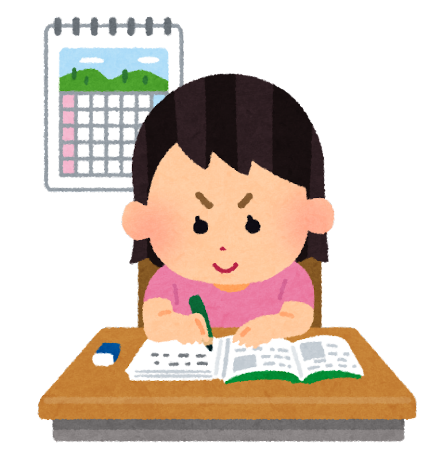 22
ディープラーニングへの期待
さまざまなレベルのパターン
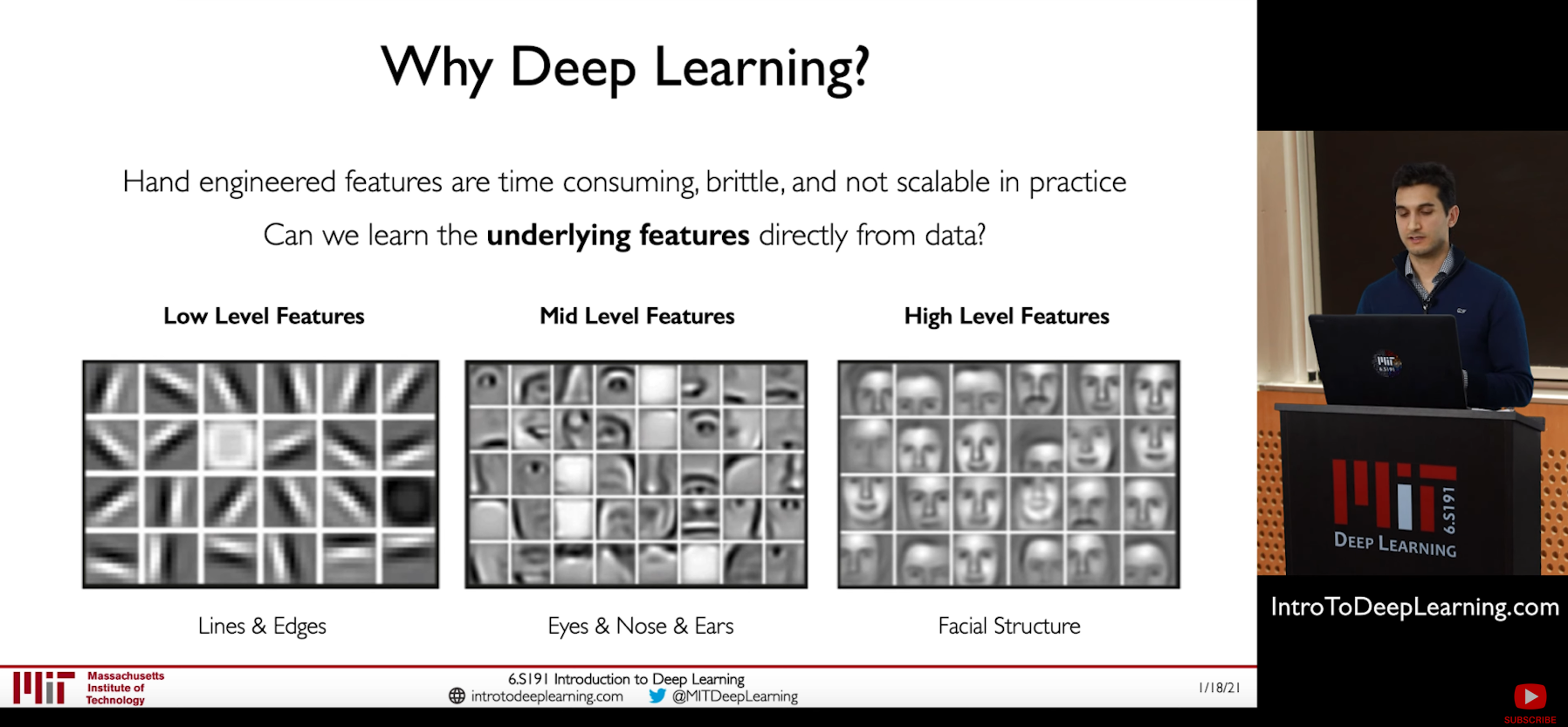 線や点のレベル　目，鼻，耳のレベル　顔の構造のレベル
MIT Introduction to Deep Learning | 6.S191, 
https://www.youtube.com/watch?v=5tvmMX8r_OM
の「Why Deep Learning」のページ
23
ディープラーニングへの期待
さまざまなレベルのパターンを抽出・認識できるようになる」という考える場合も
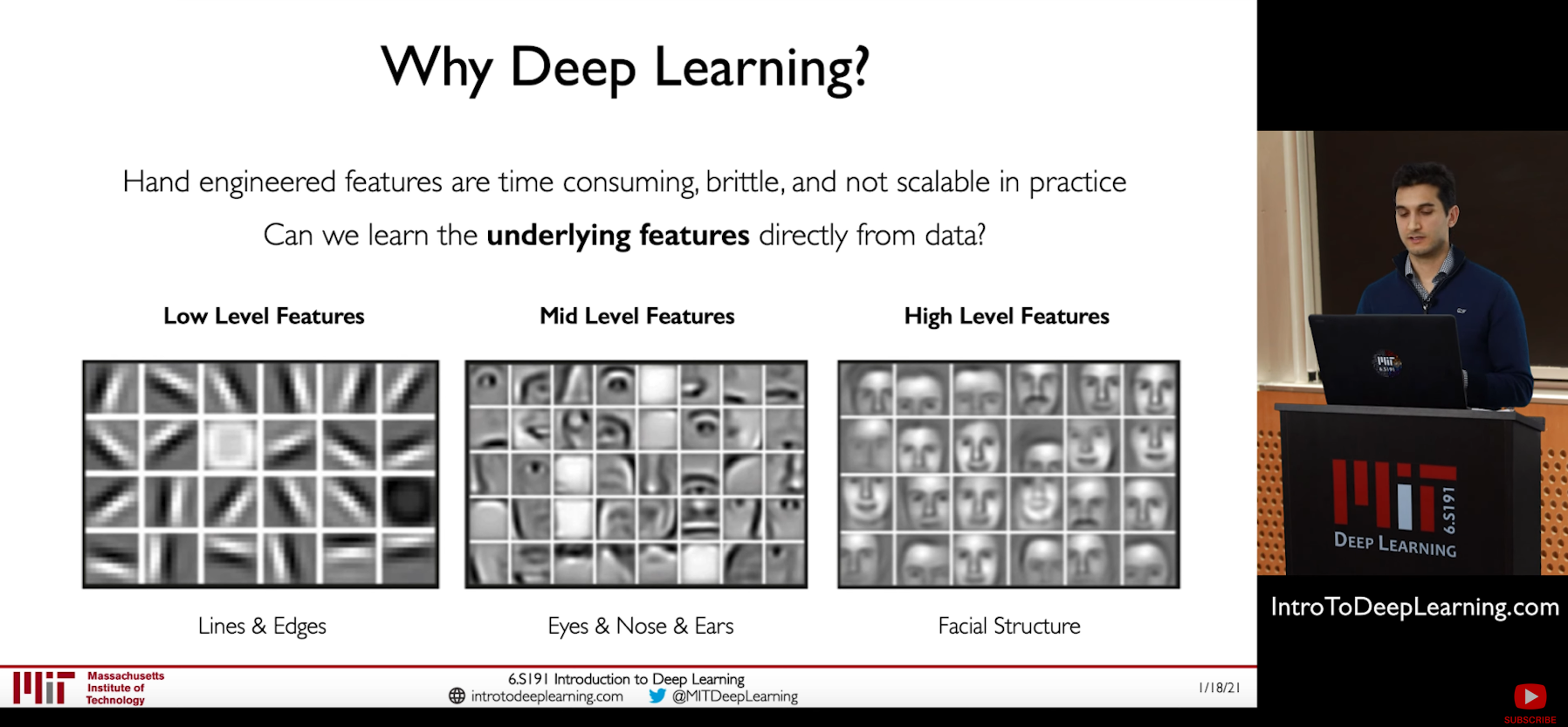 「より出力に近い層では，
より高次のパターンを
認識したい」という
考え方も
24
画像分類の精度の向上
ディープラーニングの進展
画像分類は，場合によっては，AI が人間と同等の精度　とも考えらるように

　画像分類の誤り率 (top 5 error)
    人間: 5.1 %
     PReLU による画像分類: 4.9 %
     （2015年発表）
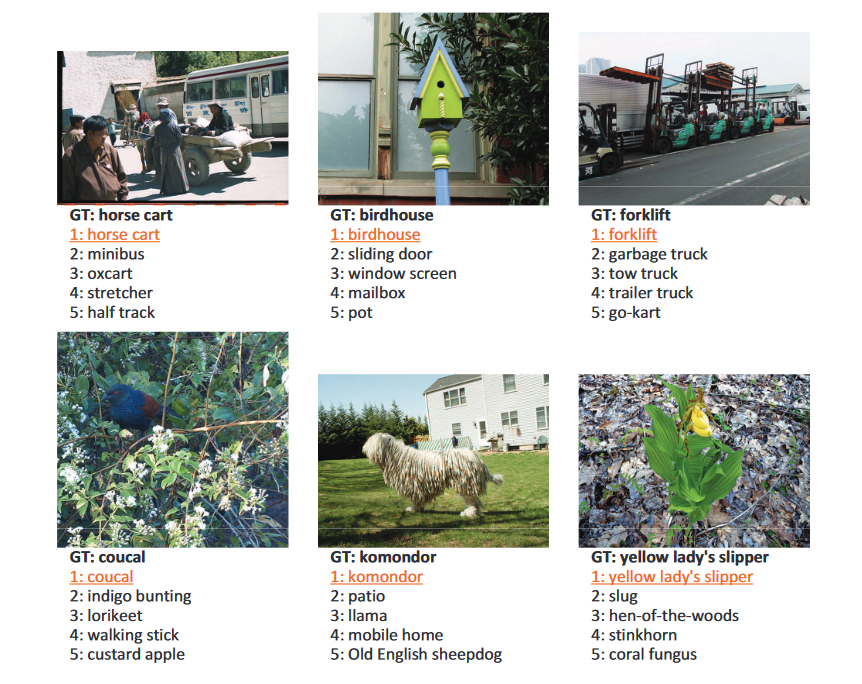 ImageNet データセット
の画像分類の結果
文献: Kaiming He, Xiangyu Zhang, Shaoqing Ren, Jian Sun,
Delving Deep into Rectifiers: Surpassing Human-Level Performance on ImageNet Classification
arXiv:1502.01852, 2015.
25
[Speaker Notes: AIが画像分類する時代　ただし，ImageNet にぴったりあてはまるものの限る]
ディープラーニングの研究の進展
多層でも学習が成功するためのさまざまな工夫
活性化関数: ReLU など
ドロップアウト
He の初期化
大量のデータの準備
繰り返し学習による学習不足の解消
データ拡張によるデータの増量
ニューラルネットワークを高速にシミュレーションできる高性能のコンピュータ
26
5-3 ユニット，活性化，結合の重み
27
結合の重み
ユニット A
３
４
次のユニットの入力
＝　前のユニットの出力
　　×　結合の重み
ユニット B
２
ユニット C
ユニット X
ー２
ユニット D
結合の重みは，
結合ごとに違う値
28
確認問題①
ユニットが、左の図のように
結合している．
結合の重みは 3, 4, 2, -2 である．

ユニット X は活性化し，
        1
を出力したとき，それにより
ユニット A, B, C, D が受け取る値は
何か？


（答え）
A 3
B 4
C 2
D -2
ユニット A
３
４
ユニット B
２
ユニット C
ユニット X
ー２
ユニット D
29
確認問題②
ユニットが、左の図のように
結合している．
結合の重みは 3, 4, 2, -2 である．

ユニット X が非活性化し，
        0
を出力したとき，それにより
ユニット A, B, C, D が受け取る値は
何か？


（答え）
A 0
B 0
C 0
D 0
ユニット A
３
４
ユニット B
２
ユニット C
ユニット X
ー２
ユニット D
30
ユニット間の結合
出力：３
ユニット間の結合では、
出力の値が
　○○倍（結合の重み倍）
されて、次のユニットの
入力になる
４倍
１２
出力：５
―１０
―２倍
入り口
（入力）
出口
（出力）
31
5-4 活性化関数，伝搬
32
層構造とデータの流れ
ユニット
ユニット
ユニット
ユニット間の結合
ユニット間の結合
出力
入力
二層目
一層目
三層目
層構造では，データは，入力から出力への一方向に流れる
各層は、同じ種類のユニットで構成
33
ユニットの活性化と非活性化
ユニットの出力が，プラスの大きな値
　→　活性化している

ユニットの出力が，０に近い値
　→　活性化していない
34
活性化と非活性化
ユニットは活性化したり、非活性化したりする
（入力に応じてダイナミックに変化）
35
伝搬
大
活性化したユニットは、
大きな値を出力
非活性化したユニットは、
０に近い値を出力
次の層のユニットに、
伝搬される
・重みが正なら、正の値
・重みが負なら、負の値
36
活性化関数
活性化関数は，値の変換を行う
① （入力）×（結合の重み）の合計
　３×４　＋　５×ー２　＝　２

求まった合計にバイアスを足して、活性化関数を適用
　　→　ユニットの出力になる
バイアスが０で、活性化関数として ReLU を使う場合には，
　　出力は２
出力：３
４倍
１２
出力：５
―１０
―２倍
入り口
（入力）
出口
（出力）
37
活性化関数 ReLU
0 以下の場合　→　結果は 0
0 以上の場合　→　結果は，そのままの値
Excel では，次のような式になる
式「=IF(A1 > 0, A1, 0) 」
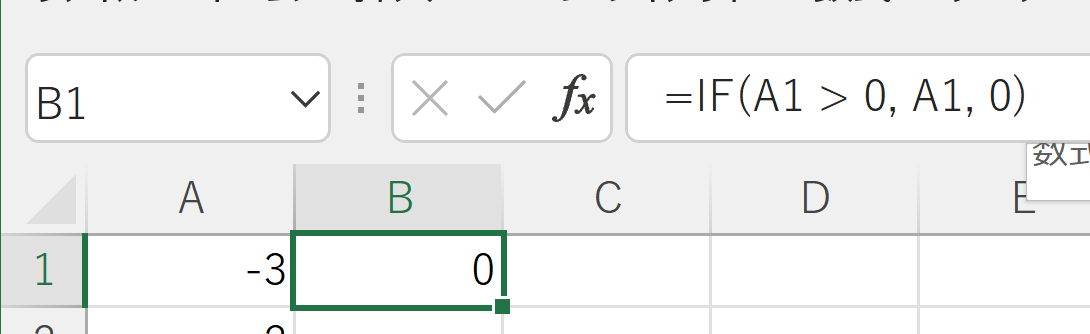 38
演習
Excel を起動．起動したら「空白のブック」を選ぶ
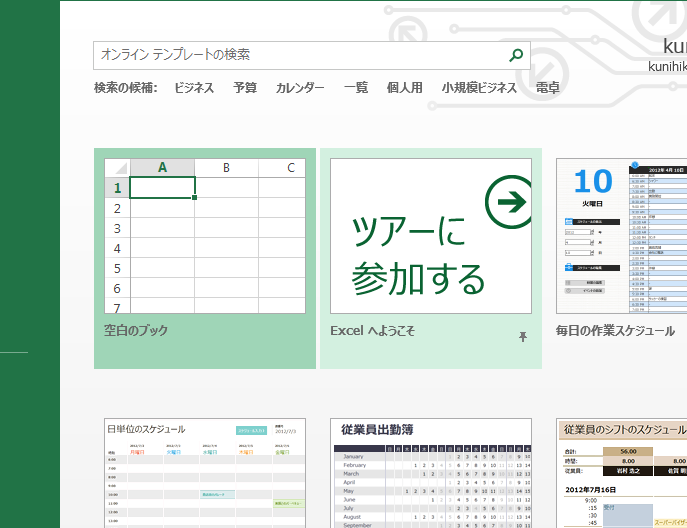 39
① セル A1 から A7 に，値 -3, -2, -1, 0, 1, 2, 3 
　　（半角で）
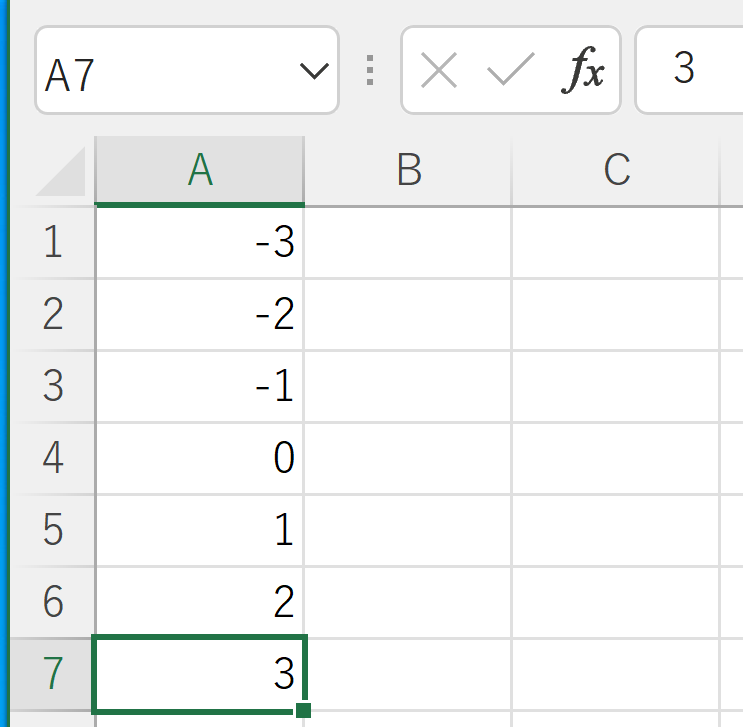 40
② ReLU の式
セル B1 に式「 =IF(A1 > 0, A1, 0) 」
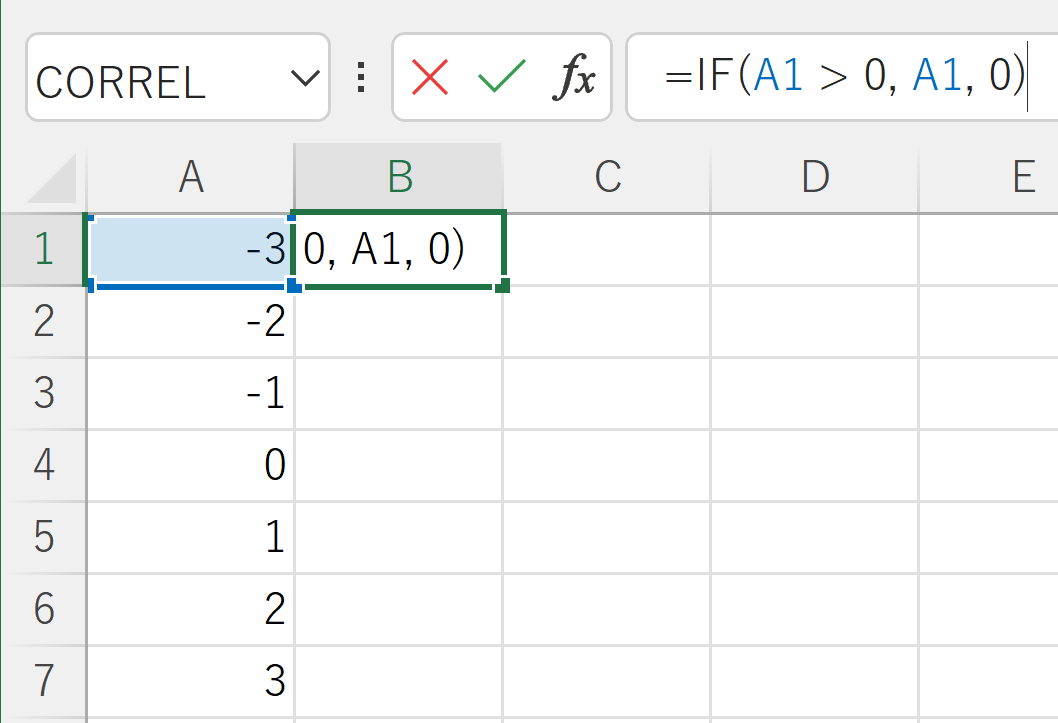 41
③ ReLU の式セル B1 の式を，
B2 から B7  に「コピー＆貼り付け」
右クリックメニューが便利
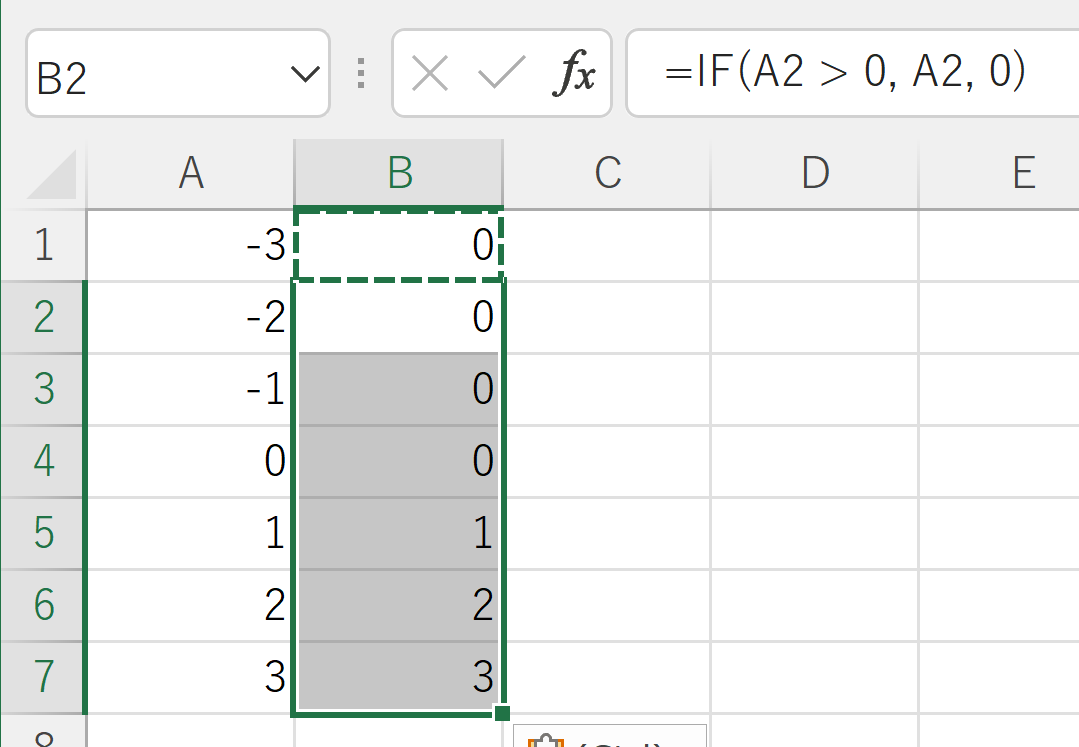 42
④ 散布図の作成
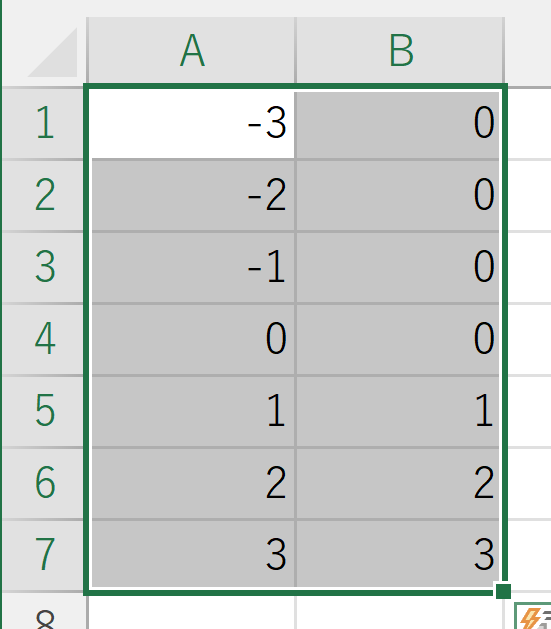 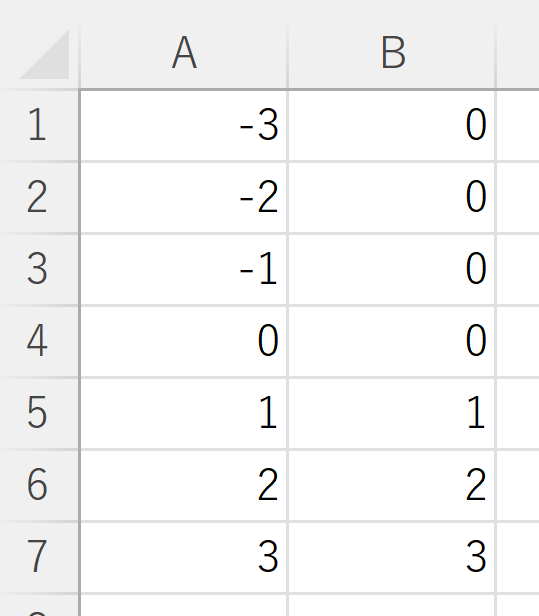 元データ
①　グラフ化したい部分を範囲選択
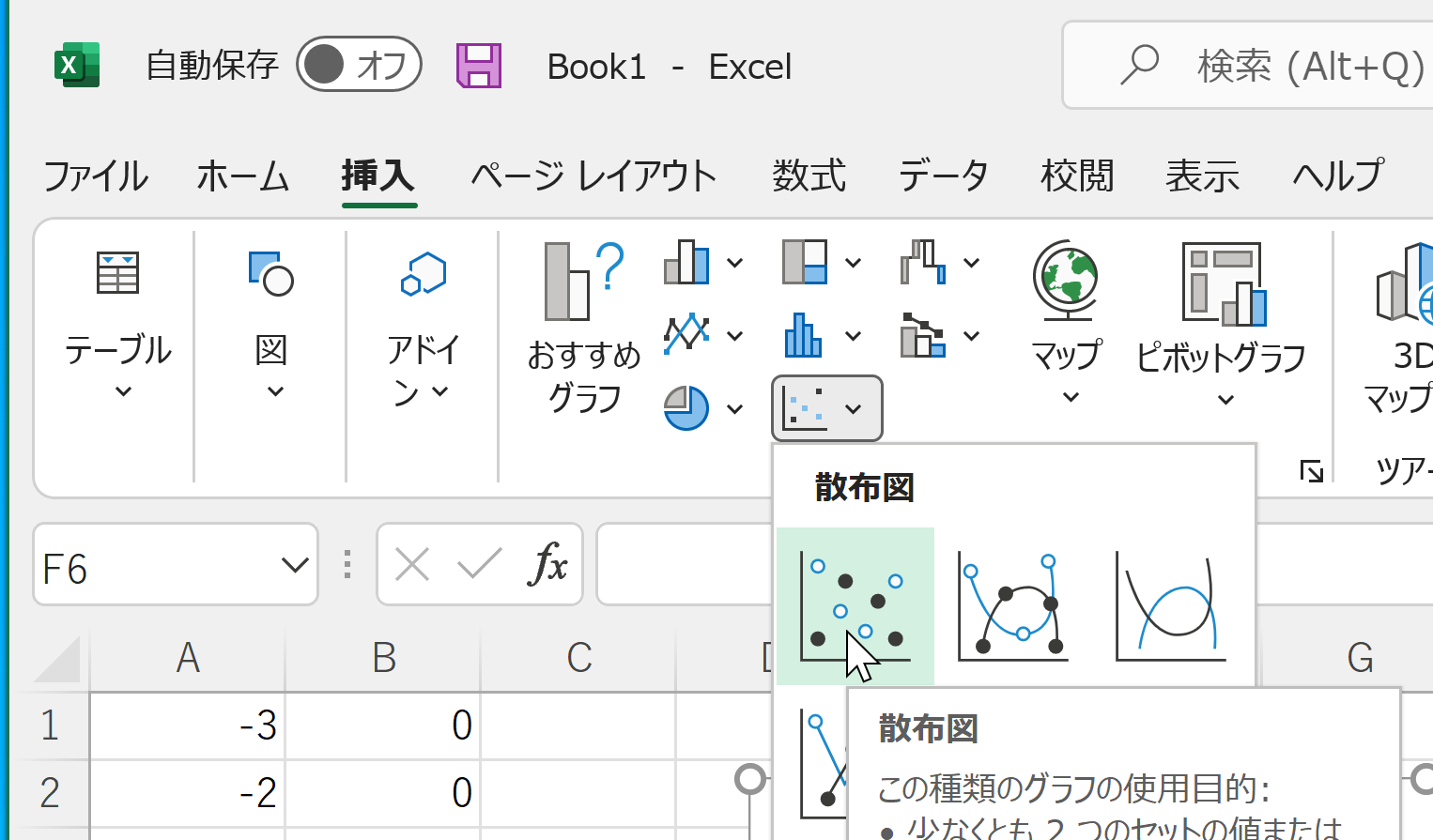 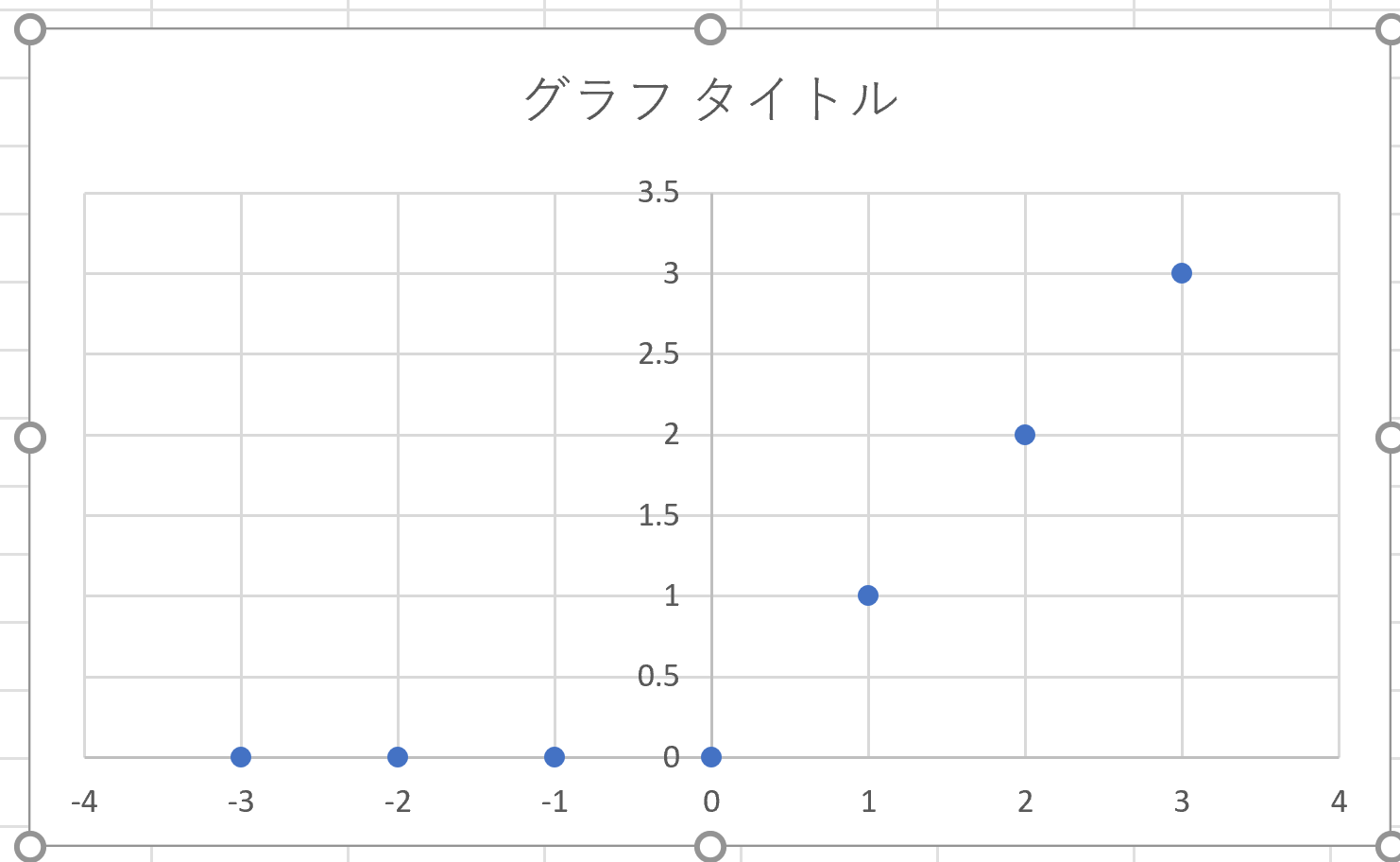 散布図が得られる
②　リボンで「挿入」→散布図の選択
43
⑤ 前のユニットの出力と，結合の重み
セル A8, A9, B8, B9 に次の値を入れる
出力：３
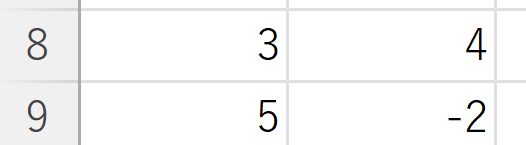 ４倍
１２
出力：５
―１０
―２倍
入り口
（入力）
出口
（出力）
44
⑥ （入力）×（結合の重み）の合計

　・セル C8 に，式「=A8*B8」
　・セル C9 に，式「=A9*B9」
　・セル C10 に，式「=SUM(C8:C9)」
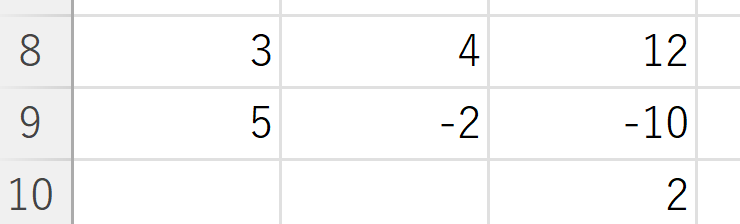 45
ここではバイアスは０と考える

⑦求まった合計に活性化関数 ReLU を適用
　　→　ユニットの出力になる
　・セル C11 に，式「 =IF(C10 > 0, C10, 0) 」
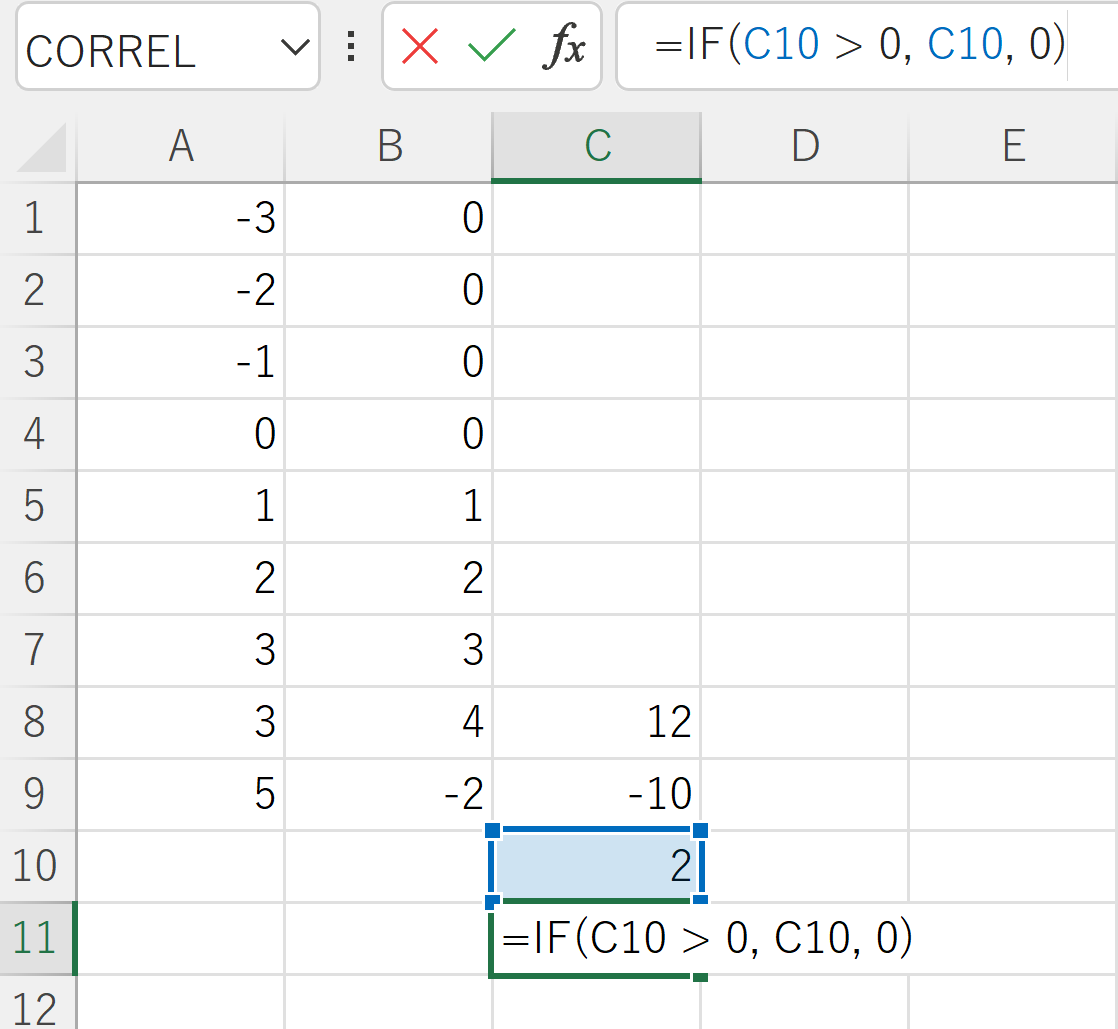 46
5-5 ニューラルネットワークを用いた分類
47
層構造とデータの流れ
ユニット
ユニット
ユニット
ユニット間の結合
ユニット間の結合
出力
入力
二層目
一層目
三層目
層構造では，データは，入力から出力への一方向に流れる
各層は、同じ種類のユニットで構成
48
３種類の中から１つに分類する場合
入力
分類結果
0 または 1 または 2
49
３種類の中から１つに分類する場合
ユニット
最終層のユニット数：３　にする
ニューラルネットワークの
最終層以外の部分
出力
入力
最終層
ユニット数：３
データは入力から出力の方向へ
50
最終層について，１つが強く活性化するように調整
ユニット
ニューラルネットワークの
最終層以外の部分
出力
入力
最終層
ユニット数：３
データは入力から出力の方向へ
51
最終層について，１つが強く活性化するように調整
ユニット
分類結果は 0
ニューラルネットワークの
最終層以外の部分
出力
入力
最終層
ユニット数：３
データは入力から出力の方向へ
52
最終層について，１つが強く活性化するように調整
ユニット
分類結果は 1
ニューラルネットワークの
最終層以外の部分
出力
入力
最終層
ユニット数：３
データは入力から出力の方向へ
53
最終層について，１つが強く活性化するように調整
ユニット
分類結果は 2
ニューラルネットワークの
最終層以外の部分
出力
入力
最終層
ユニット数：３
データは入力から出力の方向へ
54
最終層について，１つが強く活性化するように調整
分類結果
は 2
活性度: 0.0068
ニューラルネットワークの
最終層以外の部分
活性度: 0.1592
出力
入力
活性度: 0.8340
実際には，活性度は 0 から 1 のような数値である．
最も活性度の値が高いものが選ばれて，分類結果となる
55
ニューラルネットワークを用いた分類
ニューラルネットワークを分類に使うとき

最終層のユニットで、最も活性度の値の高いものが選ばれて、分類結果となる

誤差がある
56
5-6 ニューラルネットワークの学習
57
ニューラルネットワークの動作イメージ
本来ある
べき値
活性度が下がるように
結合の重みを調整
活性度: 0.24
0
誤差: 0.24
活性度: 0.83
1
誤差: -0.17
活性度が上がるように
結合の重みを調整
より前の
層の結合の
重みも調整される
58
正解と誤差
正解は 2
であるとする
誤差: 0.0068
あるべき値: 0
活性度: 0.0068
誤差: 0.1592
あるべき値: 0
活性度: 0.1592
誤差: - 0.1760
あるべき値: 1
活性度: 0.8340
誤差をもとに、結合の重みを自動調節
59
ニューラルネットワークの学習の仕組み
機械学習は、学習による上達の能力
ニューラルネットワークの学習の仕組みはシンプル．
　　　最適化（誤差を自動で最小化）
　　　最適化の詳細は第４回
60
ニューラルネットワークの学習
正解は 2
であるとする
活性度が下がるように
結合の重みを調整
誤差: 0.0068
あるべき値: 0
活性度: 0.0068
誤差: 0.1592
あるべき値: 0
活性度: 0.1592
誤差: - 0.1760
あるべき値: 1
入力
入力
活性度: 0.8340
活性度が上がるように
結合の重みを調整
61
学習能力をコンピュータに組み込んでおき，あとでデータを与えて学習させる
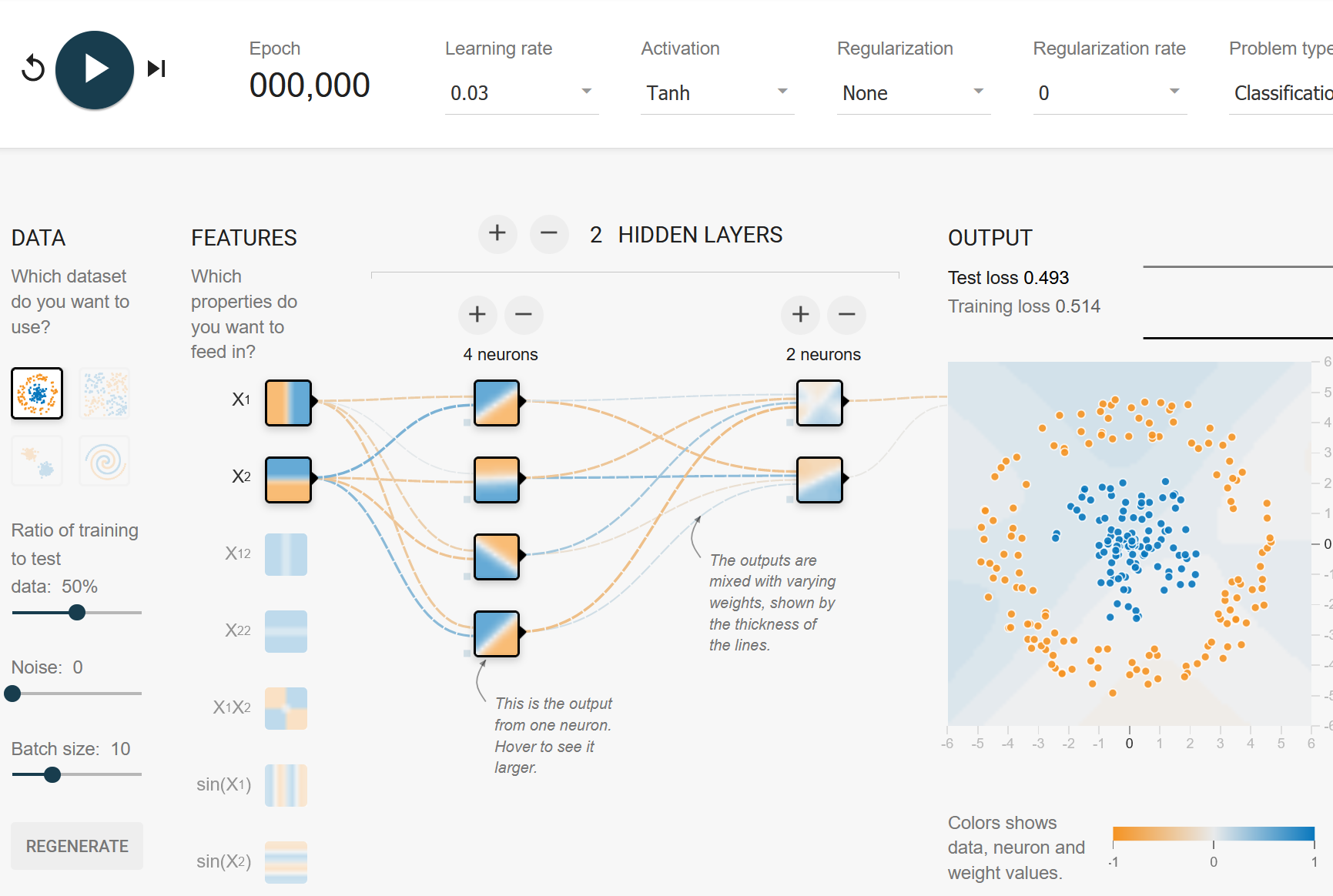 http://playground.tensorflow.org
62
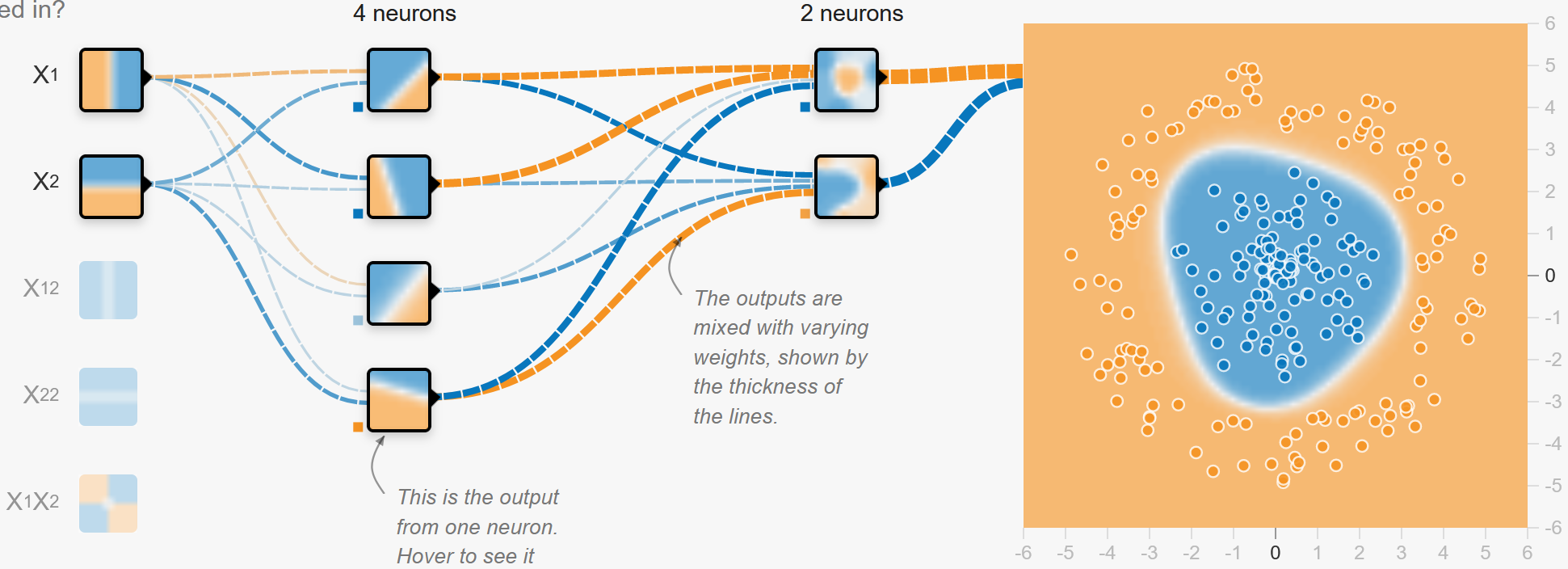 前処理
（データが青い部分にあれば活性化）
データが中央にあれば活性化
→結合→
→結合→
2 層目
1 層目
ニューラルネットワーク
URL: https://playground.tensorflow.org/
63
ニューラルネットワークの学習
データ（学習のためのデータ）を使用
① データにより，ニューラルネットを動かし，誤差を得る
② 結合の重みとバイアスの調整により、誤差を減らす 

ユニットの数が増えたり減ったりなどではない

誤差が減らなくなったら、最適になったとみなす
64
結合の重みの調整
出力：３
ユニット間の結合の
　「○○倍」
は、学習の途中で変化する

ニューラルネットワークの学習は、
望み通りの出力が得られるように、「○○倍」のところ（結合の重み）を調整すること
A
４倍
１２
C
出力：２
―４
B
―２倍
入り口
（入力）
出口
（出力）
65
確認問題
出力：３
次のようなユニットがある
・入力の合計が０以上のとき、
　活性化し、１を出力する
・入力の合計が０未満のとき、
　非活性化し、０を出力する
A
４倍
１２
C
出力：２
―４
B
―２倍
入り口
（入力）
出口
（出力）
ユニットAの出力は 3 であるとする。
ユニットB の出力が 2 以下のとき
　ユニット C は活性化
ユニットB の出力が少しでも 2を超えたとき
　ユニット C は非活性化
にしたい。結合の重みをどう調整するか？
　（答え）「－２倍」を「－６倍」へ
66
URL: https://trinket.io/python/b1f04a9758
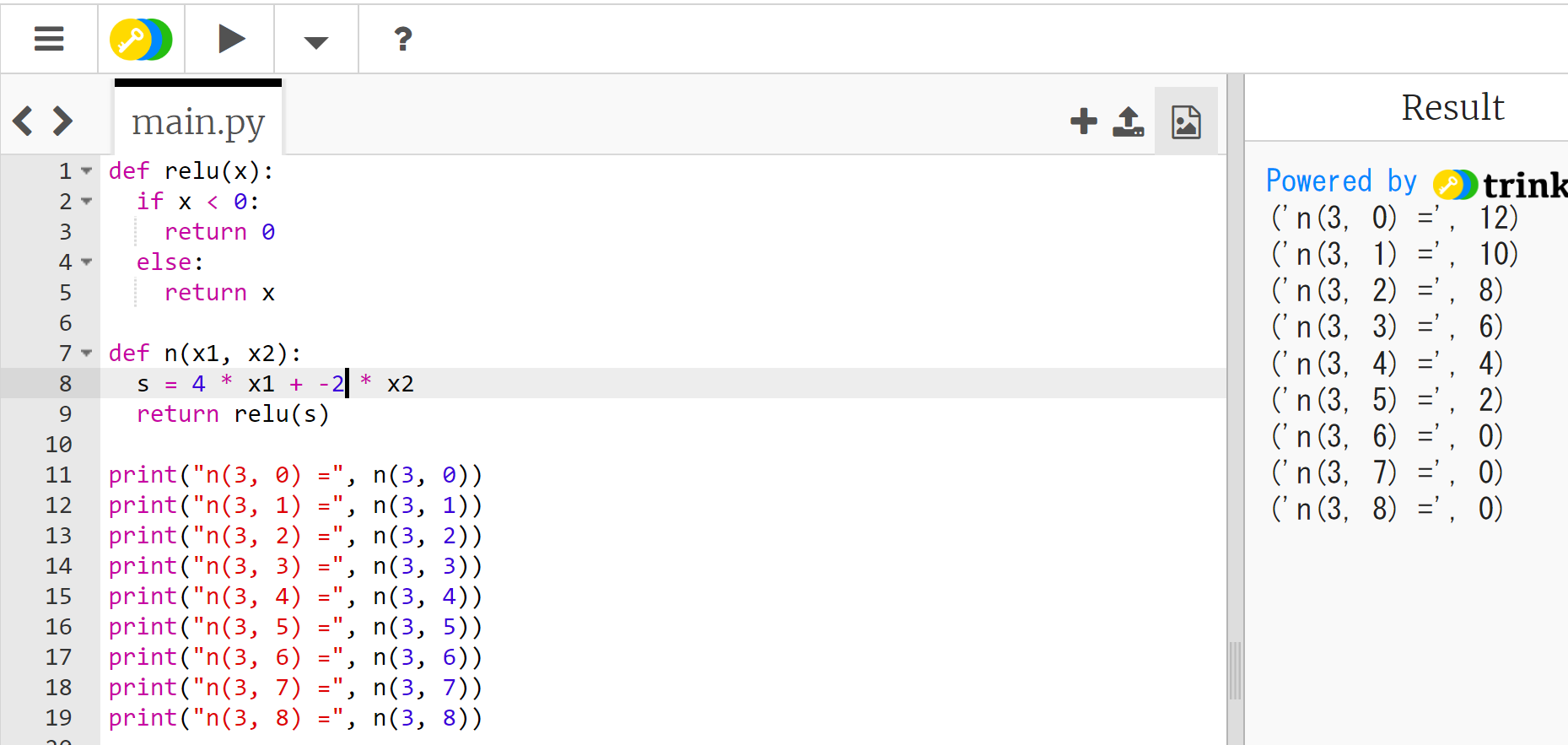 -2 を -6 に変えて、変化を見る
67
ニューラルネットワークのまとめ
ニューラルネットワークは，単純な原理で動く
ユニットは複数の入力を受け取る．中では，活性化関数を用いた値の変換を行う．
層構造と全結合のニューラルネットワークが最もシンプルである．入力から出力の方向へ一方向にデータが流れる．２つの層の間のユニットはすべて結合．
ニューラルネットワークは，結合の重みとバイアスを調整して，望みの出力を得る．

ニューラルネットワークの学習では，データを利用して，望みの出力が得られるように，結合の重みとバイアスの調整が行われる．画像認識や自然言語処理などに広く利用されている．
68